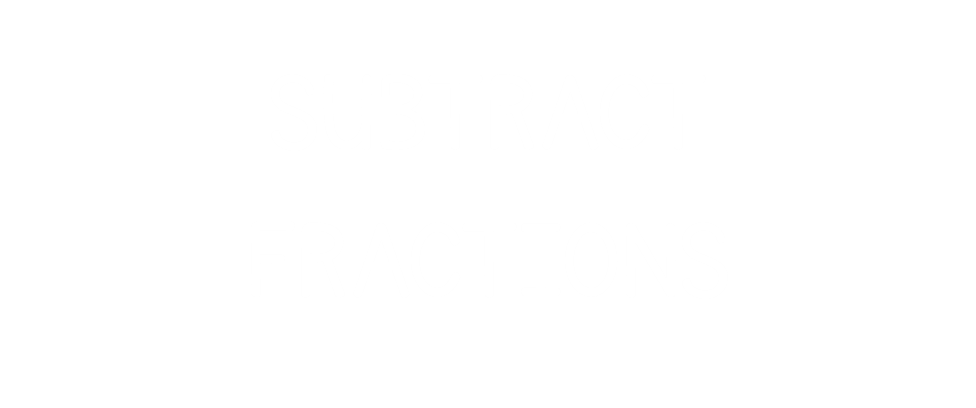 1)


2)


3)  Complete the addition pyramid – a number is 	the sum of the two numbers below it.
1
1)


2)


3)  Complete the addition pyramid – a number is   	the sum of the two numbers below it.
1
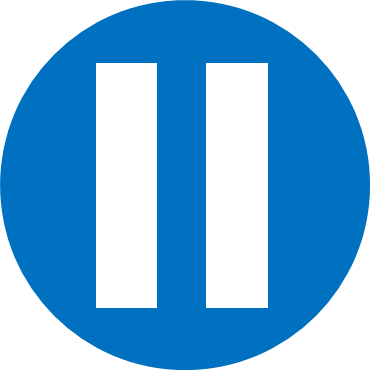 Have a think
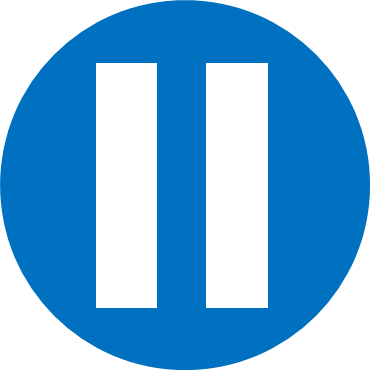 Have a think
Have a go at questions 1 - 4 on the worksheet
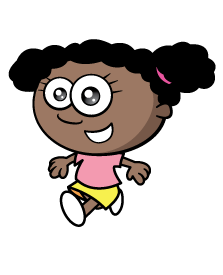 On Monday Whitney reads for     of an hour.
On Tuesday she reads for       of an hour less than on Monday.
For how long does Whitney read on Monday and Tuesday altogether?
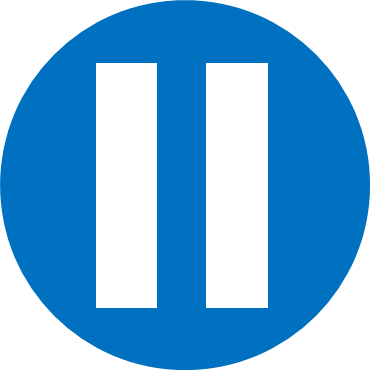 M
Have a think
T
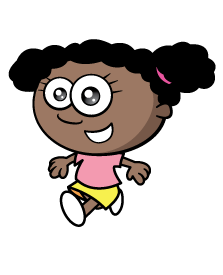 M
T
For how long does Whitney read on Monday and Tuesday altogether?
of an hour
What is the difference between        and      ?
1
0
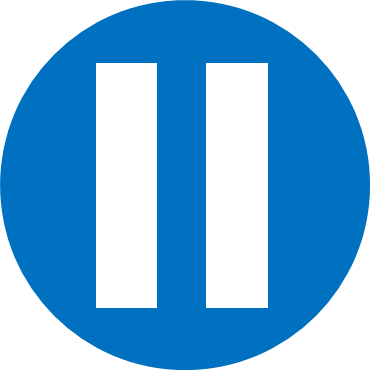 Have a think
What is the difference between       and      ?
1
0
Have a go at questions 5 - 7 on the worksheet